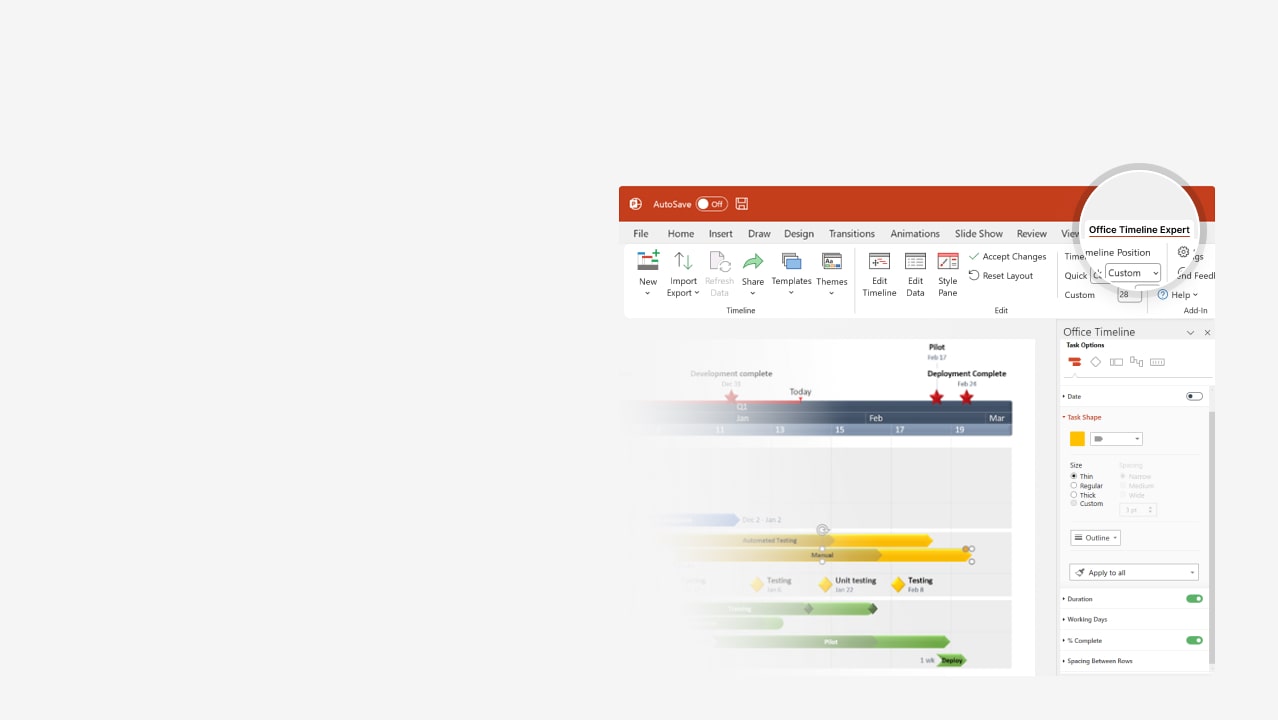 How to update this template in seconds
1
The Office Timeline add-in for PowerPoint will help you edit it with just a few clicks.
Get your free 14-day trial of Office Timeline here: https://www.officetimeline.com/office-timeline/14-days-trialRe-open this template, and create your impressive PowerPoint visual in 3 easy steps:
Click the Edit Data button on the Office Timeline tab.
Use the Data and Timeline views to edit swimlanes, milestones and tasks.
2
Click Save to instantly update the template.
3
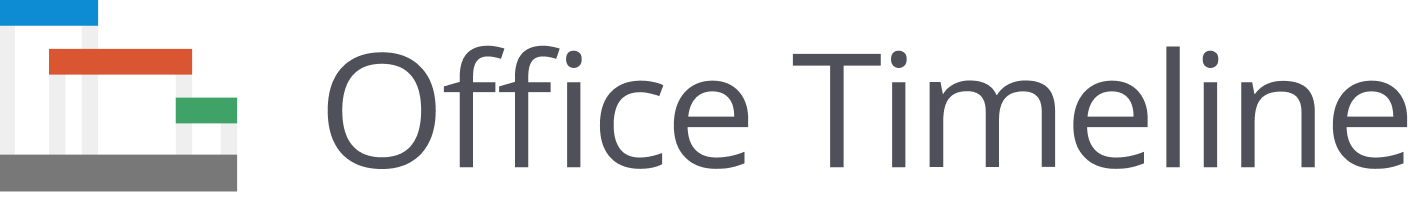 Pharmacokinetics and pharmacodynamics timeline
7 am
8 am
9 am
10 am
11 am
12 pm
1 pm
Metabolism
Elimination
Pharmacokinetics
Drug administration
Absorption
Distribution
Molecular targets for drug interaction (receptors, enzymes, ion channels, transporters)
Transfer to site of action
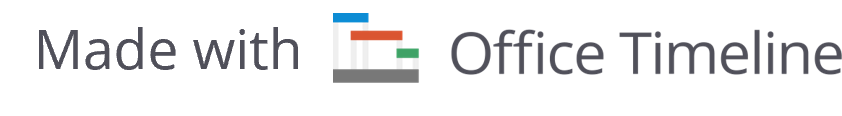 Pharmacodynamics
Regulatory proteins
Drug binding to specific target (affinity)
Mechanism of drug action
Efficacy - Response to drug
Pharmacokinetics - pharmacodynamics timeline of ibuprofen
Drug administration
(oral - 400 mg)
8 am
9 am
10 am
11 am
12 pm
1 pm
2 pm
3 pm
4 pm
5 pm
6 pm
7 pm
8 pm
9 pm
10 pm
11 pm
12 am
1 am
Cmax​ ~30μg/mL
Absorption
Absorption
2 h
Vd ~0.1 to 0.2L/kg
Distribution
Distribution
1.9 h
Pharmacokinetics
t1/2~2 to 4 hours
Metabolism
Metabolism [main]
Metabolism
6 h
2 h
Cl~400mg÷30μg/mL
Elimination
Elimination [main]
Elimination [residual - can take up to 18 hours]
6 h
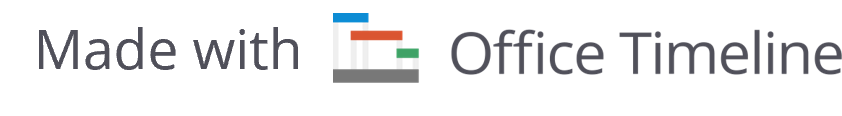 Cmax​ ~30μg/mL
Site of action
Drug concentration at the site of action
1 h
Pharmacodynamics
t1/2~2 to 4 hours
Clinical outcomes
Effectiveness
[Toxicity, concentration>400 mg/kg]
6 h
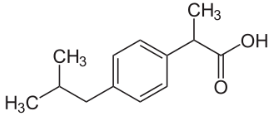 C13H18O2
Comparative absorption pharmacokinetics of antihistamines
Time to action & Time to maximum plasma concentration (Tmax) timeline
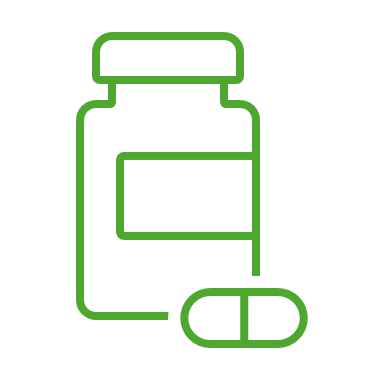 Administration time
8 am
9 am
10 am
Tmax~2.8±0.8 h
3 h
Chlorpheniramine
Time to action
Tmax~1.7±1.0 h
First generation
2 h
Diphenhydramine
Time to action
Tmax~2.1±0.4 h
2 h
Hydroxyzine
Time to action
T
0.1 h
Tmax~1.4±0.4 h
1 h
0.3 h
Acrivastine
Time to action
T
Tmax~1.0±0.5 h
1 h
Cetirizine
Time to action
Tmax~1.2±0.3 h
2 h
Loratadine
Time to action
Tmax~1.5±0.7 h
2 h
Decarboethoxyloratadine
Time to action
Tmax~2.6±5.7 h
2 h
0.7 h
Ebastine / Carebastine
Time to action
T
Second generation
Tmax~2.6 h
2 h
0.7 h
Fexofenadine
Time to action
T
Tmax~1.5 h
1 h
0.5 h
Mizolastine
Time to action
T
Tmax~0.8±0.5 h
1 h
Levocetirizine
Time to action
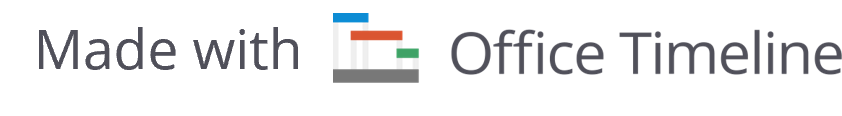 Tmax~2-3 h
2 h
Desloratadine
Time to action
Tmax~0.75 h
2 h
Rupatadine
Time to action
Time to maximum drug concentration (Tmax)
Comparative timeline per route of administration
Tmax.
T1/2
8:05 am
9:00 am
Intravenous
6.5 h
Tmax.
T1/2
9:00 am
9:30 am
Intramuscular
6 h
Tmax.
T1/2
8:30 am
10:00 am
Sublingual (powder)
6 h
Tmax.
T1/2
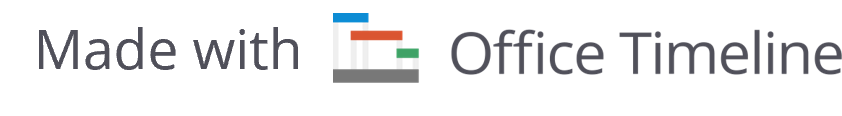 10:00 am
12:00 pm
Oral tablet
6 h
Tmax.
T1/2
10:00 am
12:00 pm
Oral capsule
7 h
8 am
9 am
10 am
11 am
12 pm
1 pm
2 pm
8:00 am
Administration time t0
Clinical trial Gantt chart
Apply for Drug Approval
Estimated Drug Approval Date
Report
Report
Oct 15 '22
Aug 10 '24
May 18 '25
Nov 11 '25
2022
2023
2024
2025
Jan
May
Sep
Jan
May
Sep
Jan
May
Sep
Jan
May
Sep
Patients Recruited
Patients 
Enrolled
Study Kick-off
Feb 4 '22
Jun 3 '22
Sep 9 '22
Phase I
Trial
18 mons
Jan 2022 - Jun 2023
Patients 
Recruited
Patients 
Enrolled
Study 
Kick-off
Study 
Modified
Aug 3 '23
Dec 7 '23
Apr 4 '24
Jul 13 '24
Phase II
Stages
Recruitment
Enrollment
Kick-off
Modifications
Trial
19 mons
Jul 2023 - Feb 2025
Patients 
Recruited
Patients 
Enrolled
Study 
Kick-off
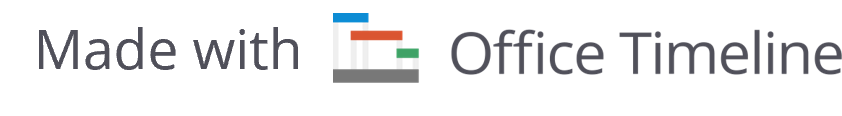 Oct 7 '24
Jan 31 '25
May 8 '25
Phase III
Trial
13 mons
Sep 2024 - Oct 2025
Comparative pharmacologic timeline of statin characteristics
Half-life (t1/2), bioavailability (F), absorption (Fa)
Administration time (t0)
8:00 am
7 am
9 am
11 am
1 pm
3 pm
5 pm
7 pm
9 pm
11 pm
1 am
3 am
5 am
7 am
9 am
11 am
1 pm
15 h
15 h
Atorvastatin (10-80 mg)
F=12%  Fa=30%
t1/2 min.
t1/2 max.
3.2 h
Fluvastatin (20-80 mg)
F=19-29%  Fa=98%
t1/2 max.
0.5 h
t1/2 min.
2.9 h
Lipophilic (dose mg)
Lovastatin (10-80 mg)
F<5%  Fa=30%
t1/2
8 h
4 h
Pitavastatin (1-4 mg)
F=51%  Fa=50%
t1/2 max.
t1/2 min.
2 h
1 h
Simvastatin (5-80 mg)
F<5%  Fa=60-80%
t1/2 max.
t1/2 min.
1.3 h
1.5 h
Pravastatin (40-80 mg)
F=18%  Fa=24%
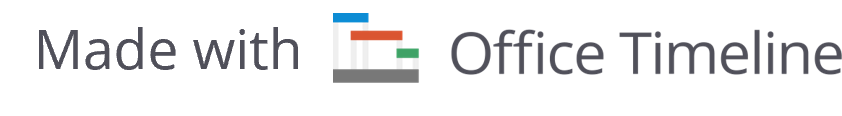 t1/2 max.
t1/2 min.
Hidrophilic (dose mg)
15 h
15 h
Rosuvastatin (5-40 mg)
F=20%  Fa=Rapid
t1/2 min.
t1/2 max.